QUÈ ÉS LA PARTICIPACIÓ CIUTADANA DIGITAL?
Jaime Clemente Martínez
Gener 2023
Concepte de participació ciutadana digital
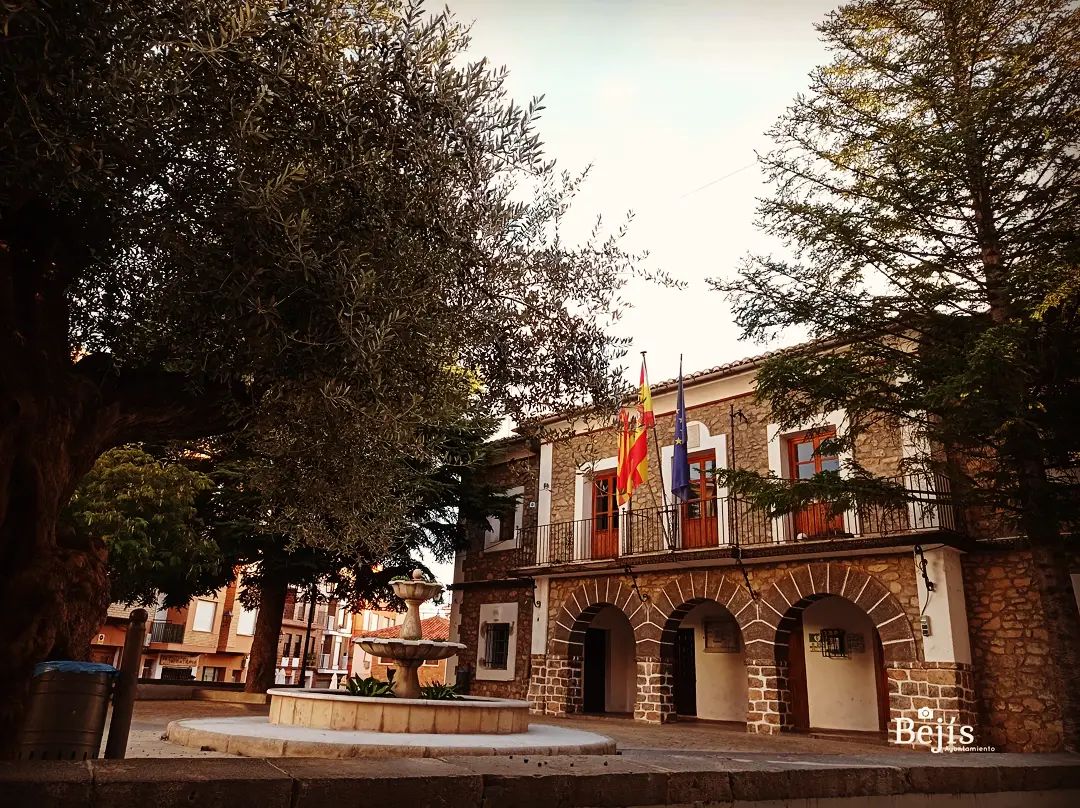 Formes tradicionals de participació en l’administració i el seu nou format digital
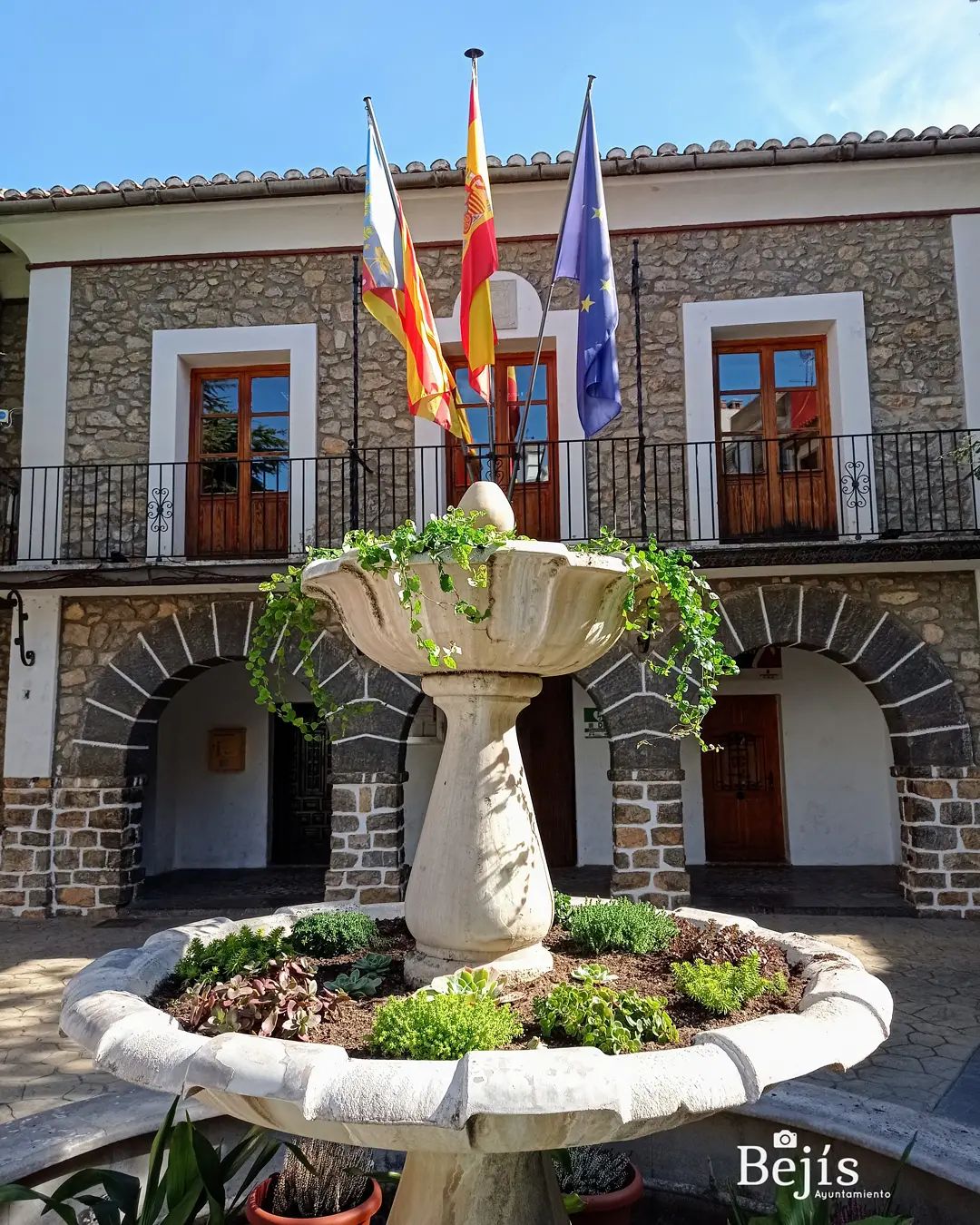 Art. 23 CE
Eleccions periòdiques
Formes tradicionals de participació en l’administració i el seu nou format digital
Tràmits d’audiència, informació pública, consultes prèvies (art. 133 LPACAP)
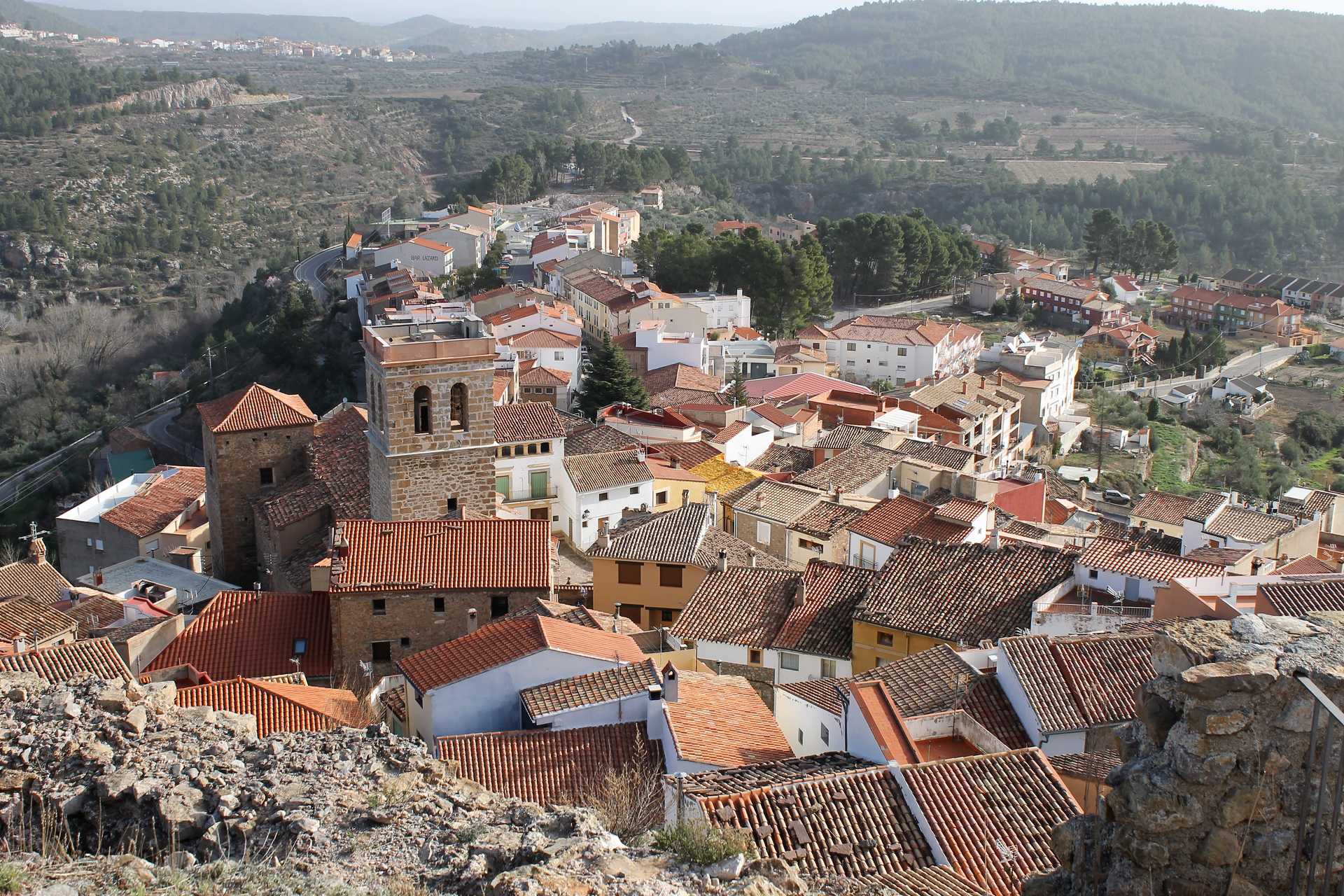 Formes tradicionals de participació en l’administració i el seu nou format digital
Utilització de mitjans electrònics per a formes tradicionals de participació
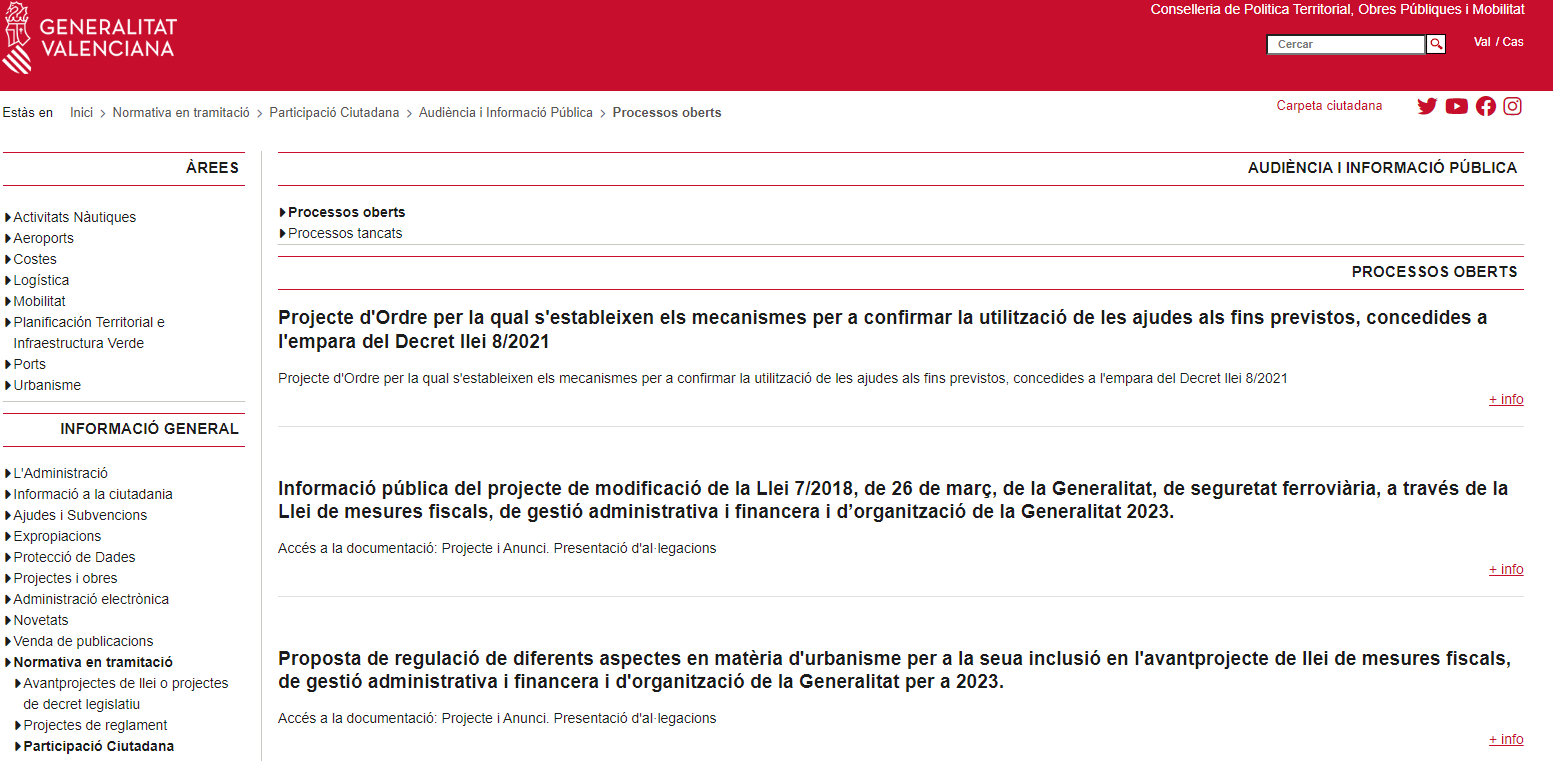 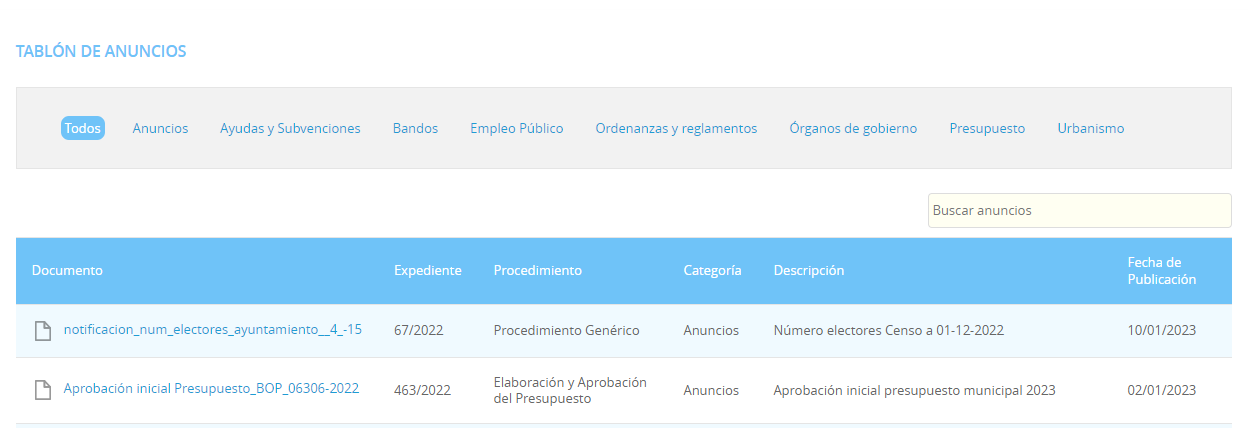 ¿Com citar aquest document?
Clemente Martínez, Jaime (2023). Què és la participació ciutadana digital? CC BY-NC-SA 4.0. Projecte ProDigital. Universitat Jaume I. http://dx.doi.org/10.6035/PCDAB.2023.11
Jaime Clemente Martínez
jclement@uji.es